Trastornos de ansiedad
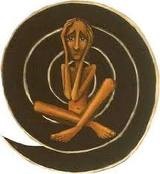 Equipo # 6
Iván Torvisco 
Ramón Peraza
Emilia Buckovecs
Trastornos de ansiedad
En el contexto de todos estos trastornos pueden aparecer crisis de angustia y agorafobia,
de ahí que los criterios para el diagnóstico de estas dos entidades se exponen por separado en esta exposición.
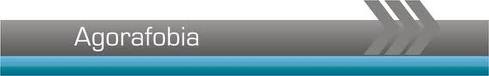 Se clasifican en:
trastornos de angustia sin agorafobia. 
trastorno de angustia con agorafobia.
agorafobia sin historia de trastorno de angustia.
fobia específica.
fobia social.
trastorno obsesivo-compulsivo.
trastorno por estrés postraumático.
trastorno por estrés agudo.
trastorno de ansiedad generalizada.
trastorno de ansiedad debido a enfermedad médica.
trastorno de ansiedad inducido por sustancias y trastorno de ansiedad no especificado.
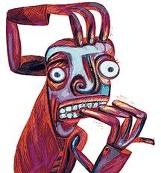 La crisis de angustia (panic attack) se caracteriza por la aparición súbita de síntomas de:
aprensión, miedo pavoroso o terror, acompañados habitualmente de sensación de muerte inminente.
Durante estas crisis también aparecen síntomas como falta de aliento, palpitaciones, opresión
o malestar torácico, sensación de atragantamiento o asfixia y miedo a «volverse loco» o perder
el control.
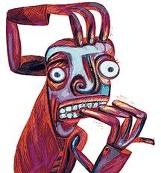 Criterios para el diagnóstico de crisis de angustia (panic attack)
(9) desrealización (sensación de irrealidad) o despersonalización (estar separado
de uno mismo)
(10) miedo a perder el control o volverse loco
(11) miedo a morir
(12) parestesias (sensación de entumecimiento u hormigueo)
(13) escalofríos o sofocaciones
La agorafobia se caracteriza por la aparición de ansiedad o comportamiento de evitación en
lugares o situaciones donde escapar puede resultar difícil (o embarazoso), o bien donde sea imposible
encontrar ayuda en el caso de que aparezca en ese momento una crisis de angustia o síntomas
similares a la angustia.
El trastorno de angustia sin agorafobia se caracteriza por crisis de
angustia recidivantes e inesperadas que causan un estado de permanente preocupación al paciente. El trastorno de angustia
con agorafobia se caracteriza por crisis de angustia y agorafobia de carácter recidivante e
inesperado.
La agorafobia sin historia de trastorno de angustia se caracteriza por
la presencia de Agorafobia y síntomas similares a la angustia en un individuo sin antecedentes de crisis de angustia inesperadas.
La fobia específica se caracteriza por
la presencia de ansiedad clínicamente significativa como respuesta a la exposición a situaciones u objeto específicos temidos, lo que suele dar lugar a comportamientos de evitación.
La fobia social se caracteriza  por
la presencia de ansiedad clínicamente significativa como respuesta a ciertas situaciones sociales o actuaciones en público del propio individuo, lo que suele dar lugar a comportamientos de evitación.
El trastorno obsesivo-compulsivo se caracteriza por
obsesiones (que causan ansiedad y malestar
significativos) y/o compulsiones (cuyo propósito es neutralizar dicha ansiedad).
El trastorno por estrés postraumático se caracteriza por
la reexperimentación de acontecimientos
altamente traumáticos, síntomas debidos al aumento de la activación (arousal) y comportamiento
de evitación de los estímulos relacionados con el trauma.
El trastorno por estrés agudo se caracteriza por
síntomas parecidos al trastorno por estrés
postraumático que aparecen inmediatamente después de un acontecimiento altamente traumático.
El trastorno de ansiedad generalizada se caracteriza por
la presencia de ansiedad y preocupaciones
de carácter excesivo y persistente durante al menos 6 meses.
El trastorno de ansiedad debido a enfermedad médica se caracteriza por
síntomas prominentes
de ansiedad que se consideran secundarios a los efectos fisiológicos directos de una enfermedad
subyacente.
El trastorno de ansiedad inducido por sustancias se caracteriza por
síntomas prominentes
de ansiedad que se consideran secundarios a los efectos fisiológicos directos de una droga, fármaco
   o tóxico.
El trastorno de ansiedad no especificado se ha incluido en esta exposición con el objetivo de
Poder acoger aquellos trastornos que se caracterizan por ansiedad o evitación fóbica prominentes, que
no reúnen los criterios diagnósticos de los trastornos de ansiedad específicos ya mencionados (bien
síntomas de ansiedad sobre los que se dispone de una información inadecuada o contradictoria).
bibliografía
DSM-IV
Manual diagnóstico y estadístico
de los trastornos mentales